Лекція №5Біохімія лікарських рослинТема: Сполуки з одним та двома ароматичними ядрами
План
1. Поняття рослинних фенолів. Класифікація та значення.
2. Сполуки фенолів з одним ароматичним кільцем. Прості феноли та їх глікозиди: поняття та класифікація, фізико-хімічні властивості; методи якісного та кількісного аналізу цих сполук в рослинній сировині; біологічна дія; рослини, які містять ці сполуки.
3. Сполуки фенолів з двома ароматичними кільцями: поняття, класифікація.Флавоноїди: поняття та класифікація, фізико-хімічні властивості; методи якісного та кількісного аналізу цих сполук в рослинній сировині; біологічна дія; рослини, які містять ці сполуки.
1. Поняття рослинних фенолів. Класифікація та значення.
Фенольні сполуки надзвичайно поширені в царстві Рослини і зустрічаються в усіх їх органах, але більше їх міститься в активно функціонуючих органах — листі, квітках, нестиглих плодах. Це група природних речовин, які впродовж тисячоліть використовуються в техніці як природні барвники для текстильних виробів, для виготовлення чорнил, дублення шкіри та ін. 
Рослинні феноли — це надзвичайно різноманітна група органічних сполук, неоднорідна за хімічною будовою. Основним критерієм, за яким систематично відрізняють ці сполуки від інших природних речовин, є наявність фенольного гідроксилу — бензольного кільця, яке несе одну або кілька гідроксильних груп, та їх похідні. 
Поряд із простими фенолами, фенолкарбоновими кислотами та їх похідними до цього класу належить велика група природних сполук: кумарини, хромони, флавоноїди, лігнани, ксантони, хінони і дубильні речовини. 
Фенольні структури зустрічаються і в інших класах хімічних сполук. Відомі фенольні алкалоїди (морфін), фенольні стероїди (естрадіол), протоалкалоїди та інші. І хоча рослинні феноли віднесені до речовин вторинного або спеціалізованого метаболізму, яким за визначенням властива хемоспецифічність, багато з них, наприклад, флавоноїди або лігнін, універсальні за своєю поширеністю в природі. 
Встановлено, що фенольні сполуки — це активні метаболіти, а не кінцеві продукти клітинного обміну. Це свідчить про важливу біологічну роль фенольних сполук.
Фенольні сполуки — це низько- і високомолекулярні ароматичні речовини, генетично позв’язані між собою, молекули яких містять один або кілька гідроксилів, безпосередньо сполучених з атомами вуглецю бензольного ядра.
Існує безліч класифікацій рослинних фенолів: за джерелом, фізіологічною активністю та інші. 

Так, за біогенетичним принципом (табл. 1) фенольні сполуки поділяють на кілька груп, розміщених у порядку ускладнення структури молекул. 

Згідно класифікації за хімічною будовою (табл. 2) всі рослинні феноли поділяють на: 
феноли – містять лише гідроксильну функцію; 
фенолокислоти – містять гідроксильну та карбоксильну функції; 
ароматичні сполуки піранового ряду – α- і γ-пірони; 
хінони бензольного, нафталінового і антраценового ряду.
Табл. 1.Класифікація фенольних сполук за біогенетичним принципом (за Н.М. Солодовниченком, 2001)
Табл. 2.  Класифікація фенольних сполук за хімічною будовою: прості феноли, фенолокислоти (за О.В. Авер'яновою , 2010)
Фенольні сполуки різноманітні як за своєю структурою, так і за функціональним значенням, яке вони виконують у рослинному організмі. М.Н. Запрометов умовно поділяє всі функції фенольних сполук на дві великі підгрупи (табл.) 
Табл. 3. Основні функції фенольних сполук у рослинах 
(за Г.Г. Філіпцовою та ін., 2004)
Серед інших функцій фенольних сполук, важливими є: здатність ендогенно інгібувати проростання насіння, а також цілий ряд екологічних функцій, пов'язаних із взаємовідносинами рослин одна з одною, з мікроорганізмами, грибами, тваринами.
Примітка: *Показано дію саліцилової кислоти як фітогормону, вона викликає підвищення температури в окремих органах термогенних рослин (зокрема в окремих представників Ароїдних). Це відбувається через розрив транспорту електронів в мітохондріальному дихательному ланцюгу.
2. Сполуки фенолів з одним ароматичним кільцем. Прості феноли і їх глікозиди.
Прості феноли і їх глікозиди — це сполуки, молекули яких мають бензольне ядро з однією або кількома гідроксильними групами та іншими радикалами.
Їх поділяють на основні підгрупи: гідроксибензоли, фенолокислоти, ацетофенони і фенілоцтові кислоти, гідроксикоричні кислоти, флороглюциди та інші.
Гідроксибензоли (С6) — це одно-, дво-, триатомні феноли.
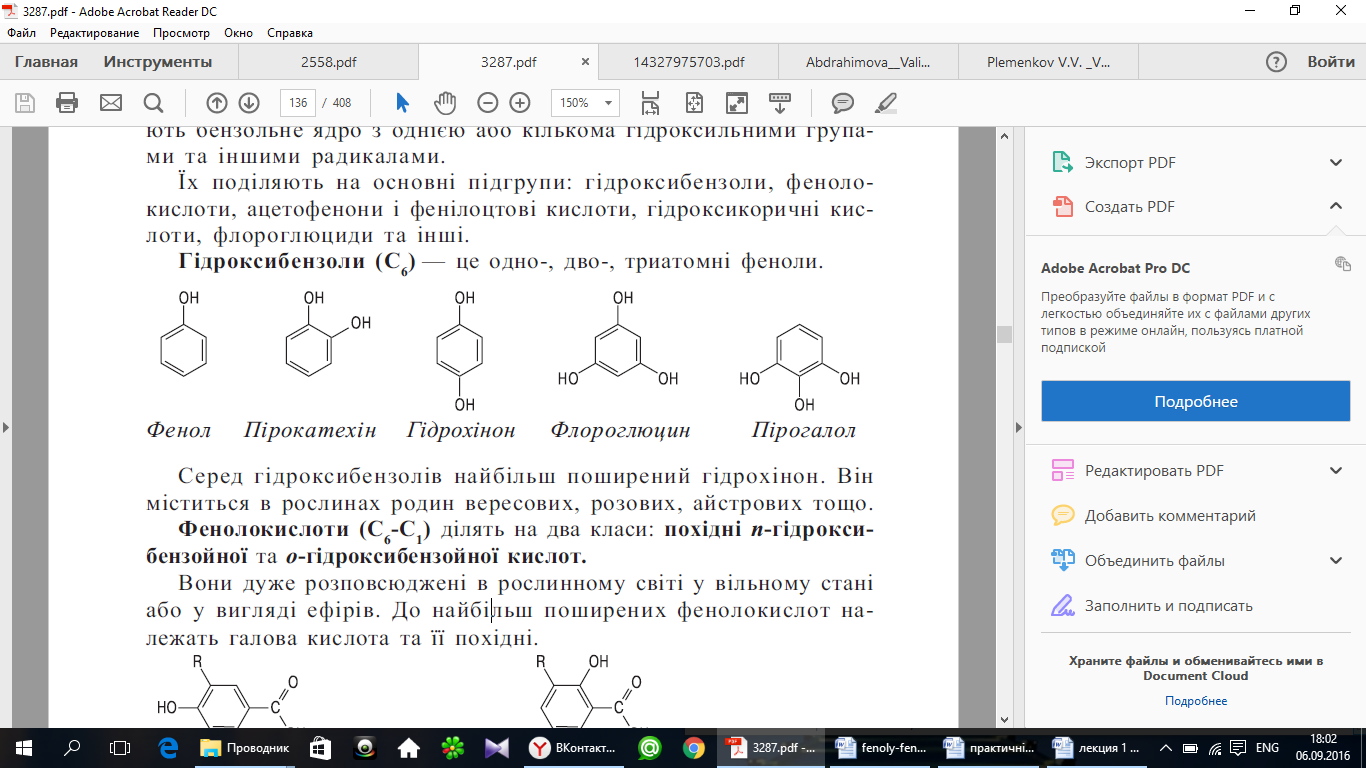 Серед гідроксибензолів найбільш поширений гідрохінон. Він міститься в рослинах родин вересових, розових, айстрових тощо.
11
Фенолокислоти (С6-С1) ділять на два класи: 
похідні n-гідроксибензойної;
о-гідроксибензойної кислот.
Вони дуже розповсюджені в рослинному світі у вільному стані або у вигляді ефірів. До найбільш поширених фенолокислот належать галова кислота та її похідні.
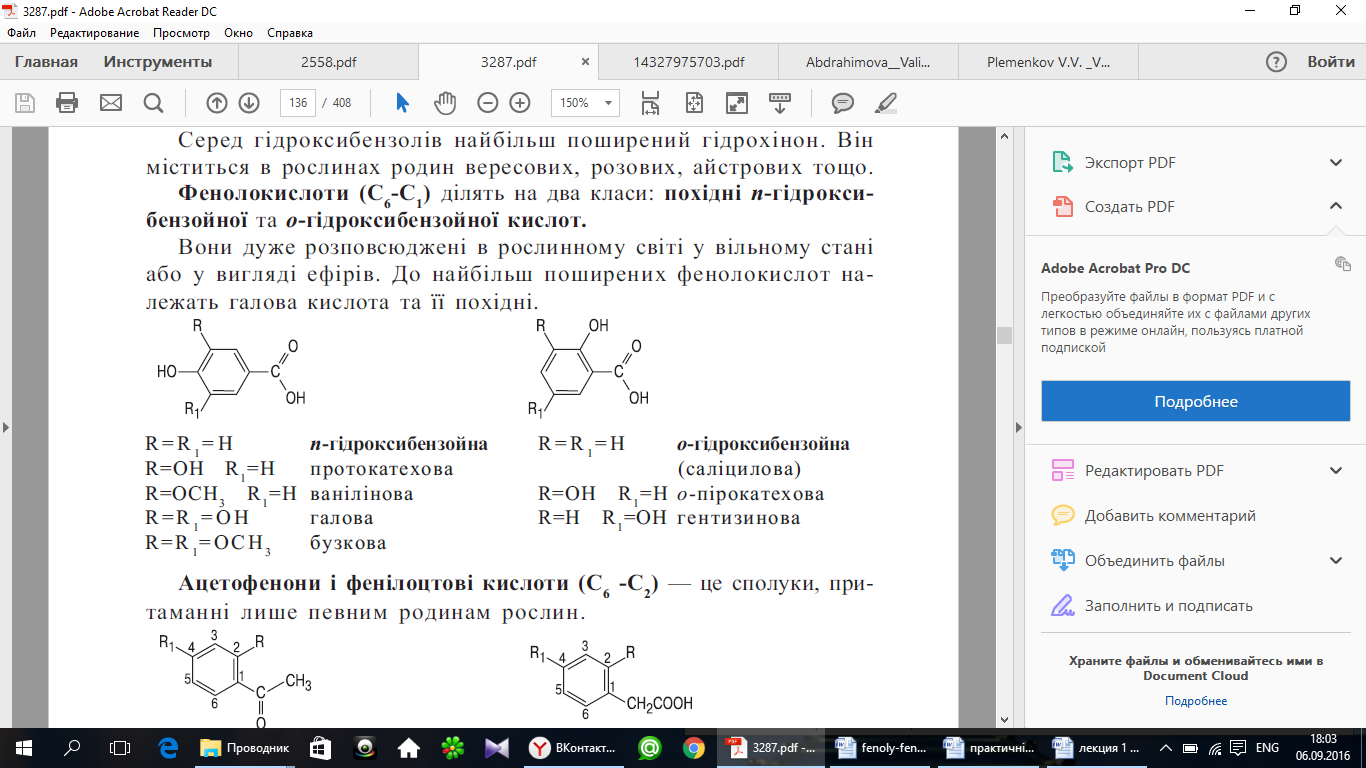 Ацетофенони і фенілоцтові кислоти (С6-С2) — це сполуки, притаманні лише певним родинам рослин.
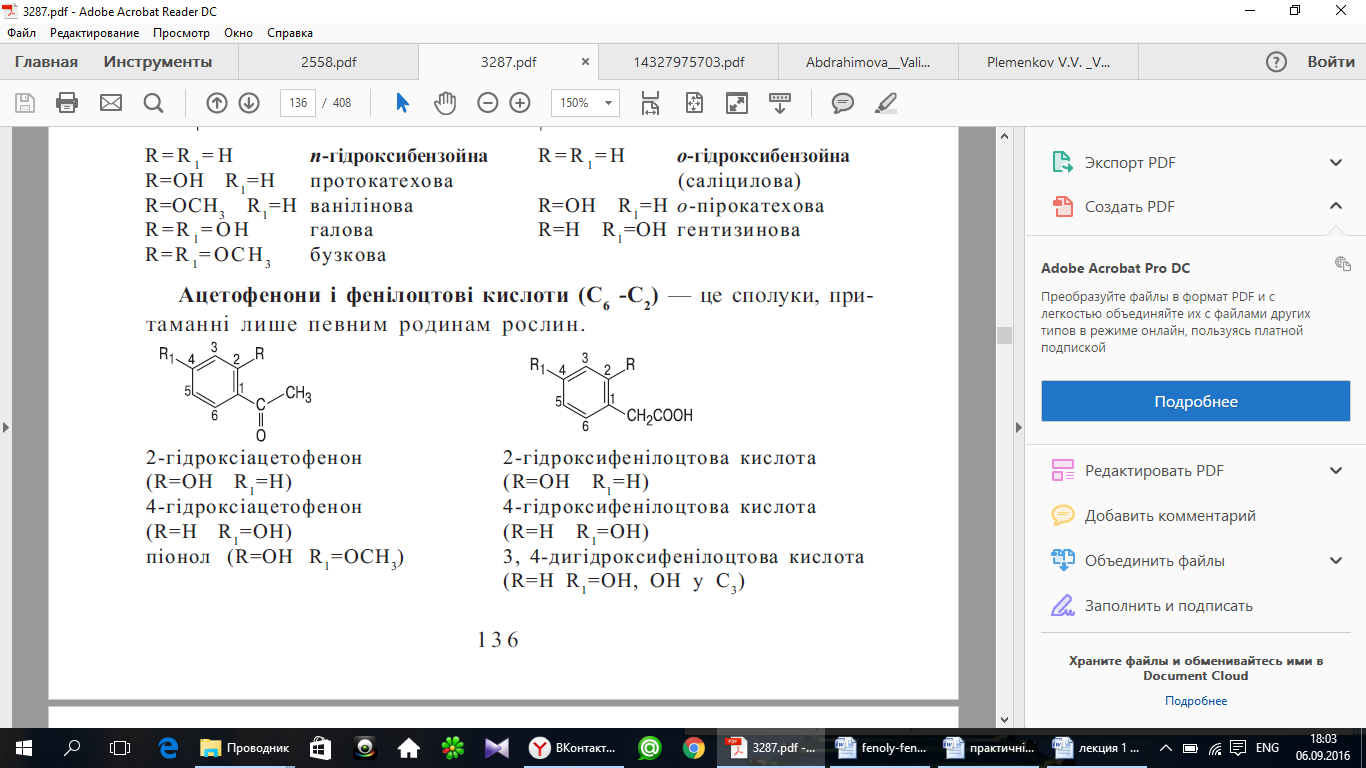 Так, 4-гідроксіацетофенон міститься у різних видах роду верба, піонол — у рослинах роду півонія; а в коренях кульбаби накопичуються фенілоцтова і 4-гідроксифенілоцтова кислоти.
Гідроксикоричні кислоти (С6-С3) представлені у вільному стані, а також як ацильні залишки різних груп біологічно активних речовин.
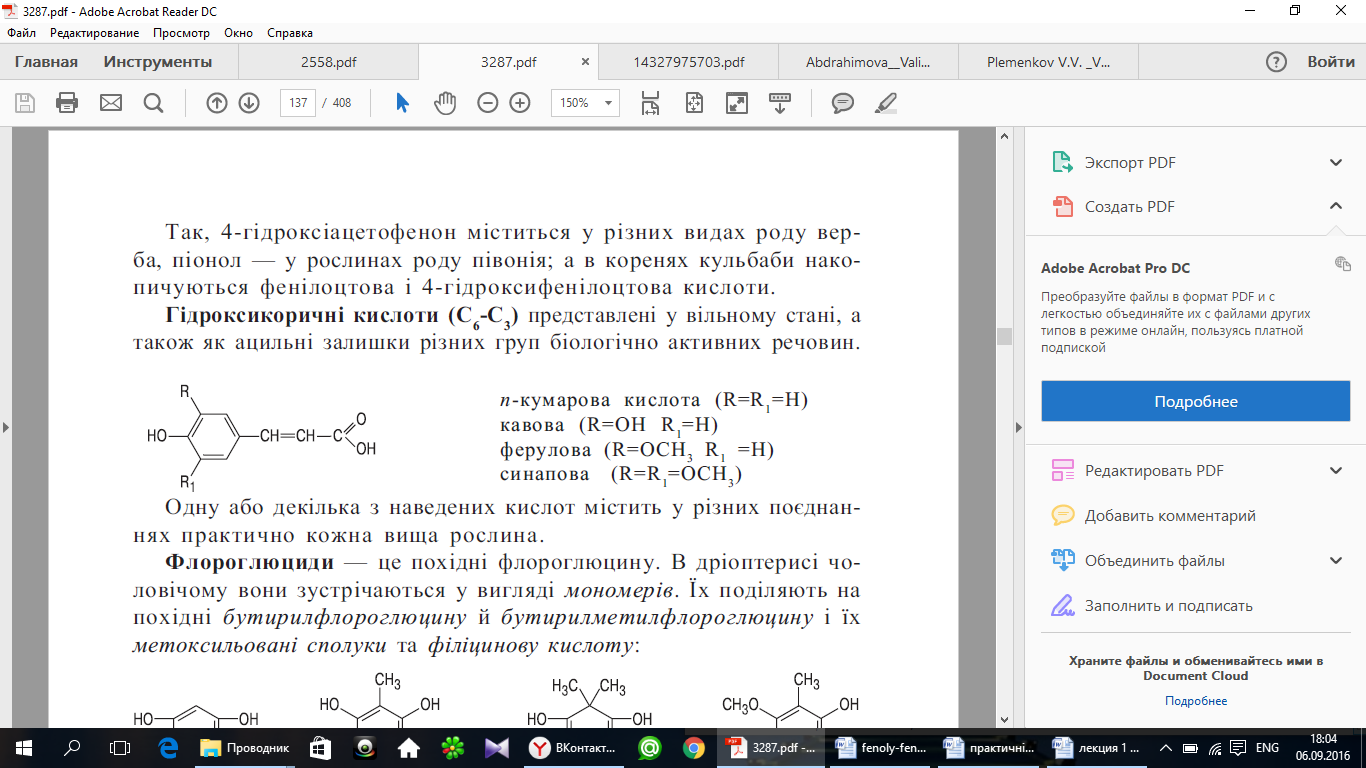 n-кумарова кислота (R=R1=H)
кавова (R=OH R1=H)
ферулова (R=OCH3 R1 =H)
синапова (R=R1=OCH3)
Одну або декілька з наведених кислот містить у різних поєднаннях практично кожна вища рослина.
Флороглюциди — це похідні флороглюцину. В дріоптерисі чоловічому вони зустрічаються у вигляді мономерів. Їх поділяють на похідні бутирилфлороглюцину й бутирилметилфлороглюцину і їх метоксильовані сполуки та філіцинову кислоту:
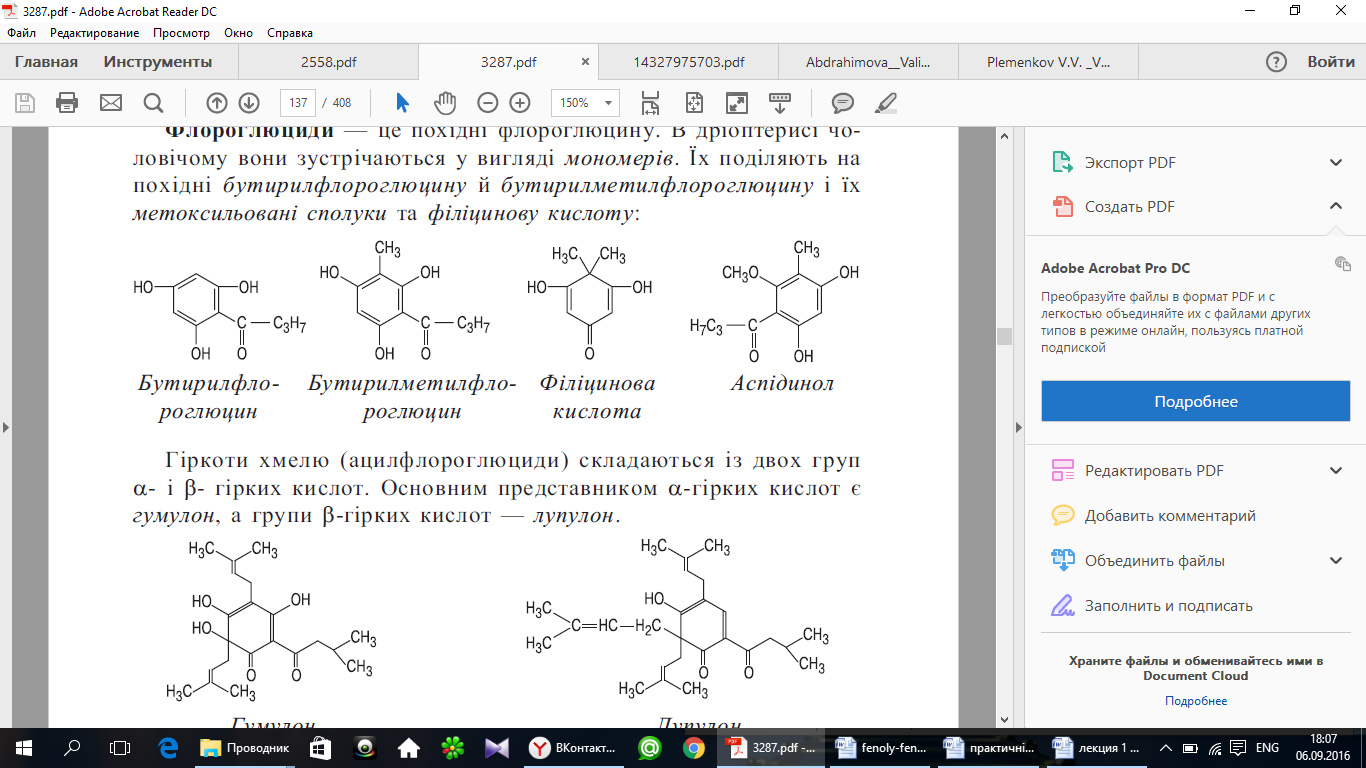 Гіркоти хмелю (ацилфлороглюциди) складаються із двох груп α- і β- гірких кислот. Основним представником α-гірких кислот є гумулон, а групи β-гірких кислот — лупулон.
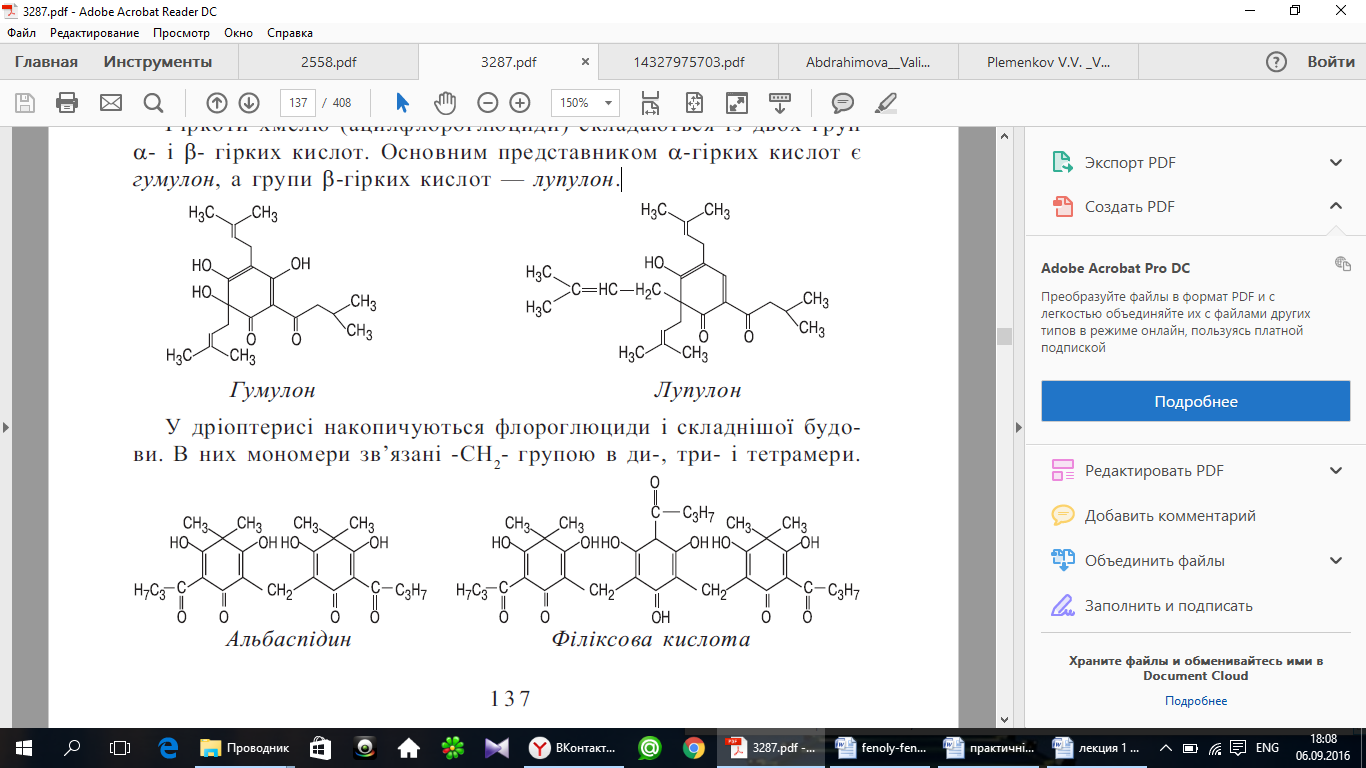 У дріоптерисі накопичуються флороглюциди і складнішої будови. В них мономери зв’язані -СН2- групою в ди-, три- і тетрамери.
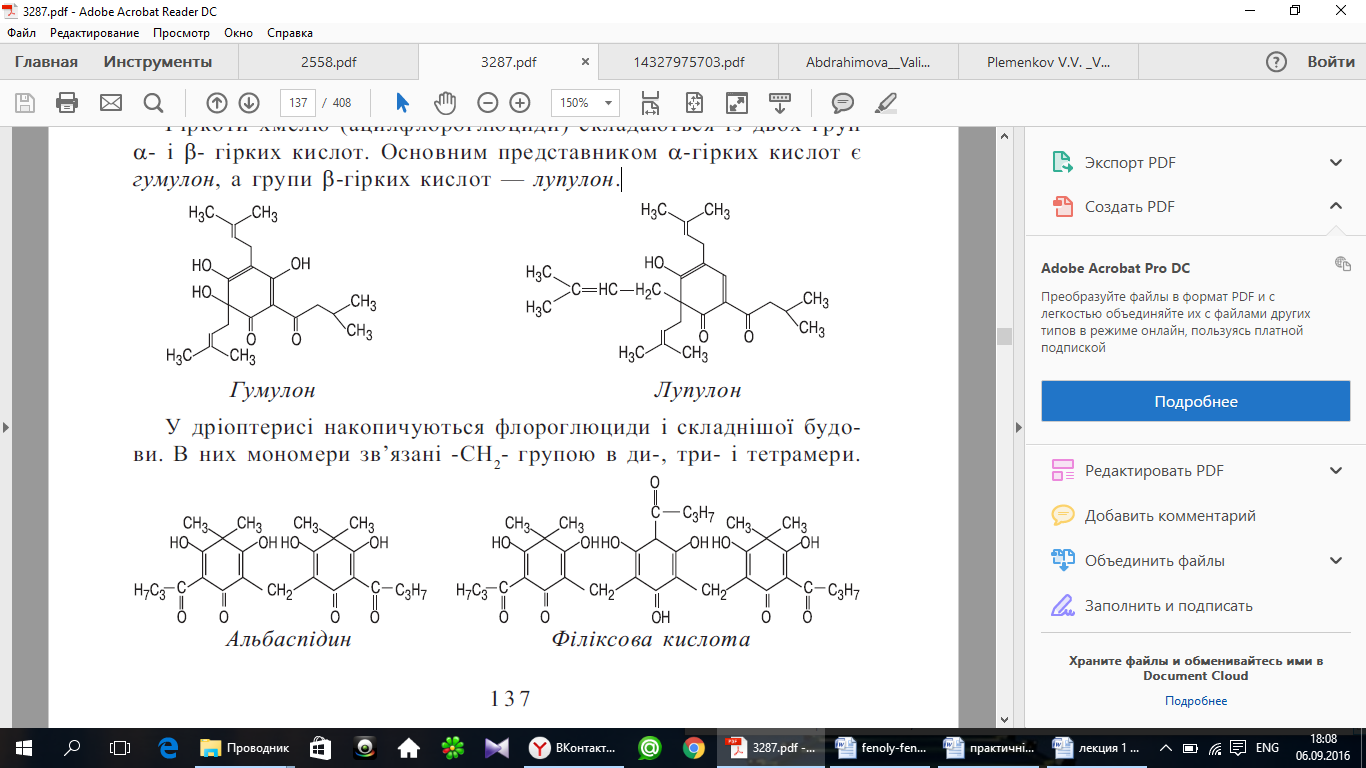 Фізико-хімічні й біологічні властивості

Ф е н о л о г л і к о з и д и  т а   ї х   а г л і к о н и — білі кристалічні речовини, глікозиди розчинні у воді, етиловому і метиловому спирті, ацетоні, нерозчинні в хлороформі і діетиловому ефірі. Аглікони розчинні в органічних розчинниках, вибірково — у воді.
Всі фенольні глікозиди оптично активні. Вони гідролізуються, як і інші О-глікозиди, при нагріванні з мінеральними кислотами або при термостатуванні з ферментами — до вуглеводного компоненту і відповідного аглікону.

Ф л о р о г л ю ц и д и — жовті, рідше безбарвні кристалічні речовини, розчинні в органічних розчинниках (вибірково), добре — в лугах і жирних оліях; нерозчинні у воді.
Методи виділення і аналіз 
Ф е н о л о г л і к о з и д и  із ЛРС екстрагують етиловим спиртом різної концентрації (95%, 70%, 40%). Очистку витягу проводять методами осадження, фракційної екстракції тощо.
Виділення індивідуальних глікозидів і агліконів проводять методом адсорбційної хроматографії на силікагелі, поліаміді та алюмінію оксиді.
Ф л о р о г л ю ц и д и  із ЛРС екстрагують органічними розчинниками. Екстракт упарюють до густої консистенції і обробляють водним розчином барію гідроксиду, магнію оксиду тощо, в результаті чого флороглюциди переходять у феноляти. Потім водно-лужні розчини підкислюють, при цьому флороглюциди випадають в осад. Одержують так званий сирий філіцин.
Якісні реакції. Фенологлікозиди з вільною ОН-групою та їх аглікони дають усі реакції, характерні для фенолів, наприклад:
реакції азосполучення, 
із залізоамонієвими галунами або заліза III хлориду (утворюються забарвлені сполуки: з тригідроксипохідними — сині, з пірокатехіновими — оливково-зелені), 
із свинцю ацетатом,
1 %-го розчину ваніліну в концентрованій хлороводневій кислоті (червоне забарвлення - флороглюциди) та ін. 
Ці ж реакції застосовують і для виявлення фенолів на хроматограмах.
Визначення вмісту. Єдиного методу кількісного визначення простих фенолів та їх глікозидів не існує. Для кожної підгрупи розроблено окремі методи визначення їх вмісту у сировині.
Біологічна дія 
Як і інші фенольні сполуки, прості феноли і їх глікозиди мають антисептичну активність; деякі з них проявляють стимулюючу, тонізуючу дію, а флороглюциди дріоптерису чоловічого застосовують як антигельмінтний засіб.
Рослини, які містять ці сполуки.
Сировина, в якій містяться прості феноли та їх глікозиди
Folia Uvae ursi — листя мучниці
Cormi Uvae ursi — пагони мучниці
Мучниця звичайна (ведмеже вушко, ведмежа ягода) — Arctostaphylos uva-ursi Spr., 
род. вересових — Ericaceae. 
Запаху немає. Смак сильно в’яжучий, гіркуватий.
Містить глікозиди метиларбутин і арбутин, гідрохінон, галотанін, урсолову, галову й елагову кислоти. 
Арбутин і гідрохінон мають антисептичні властивості, тому мучницю використовують як протигнильний, в'яжучий, протизапальний і дезинфікуючий засіб при хворобах сечового міхура та сечових шляхів. 
Рекомендується при нервових хворобах, маткових кровотечах, жіночих хворобах, ревматизмі, астмі тощо.
У ветеринарії відвар листків мучниці використовують як сечогінний засіб і при кривавій сечі у рогатої худоби.
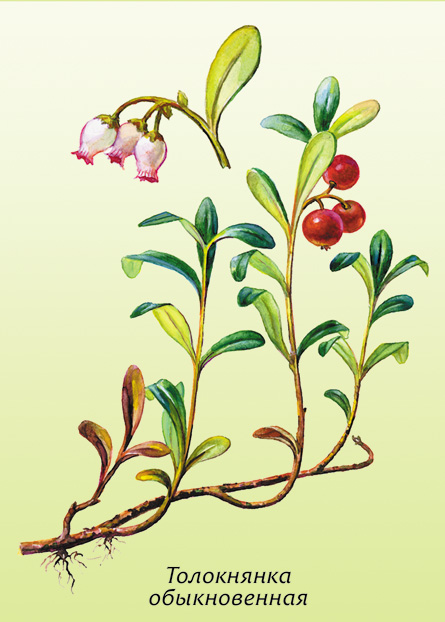 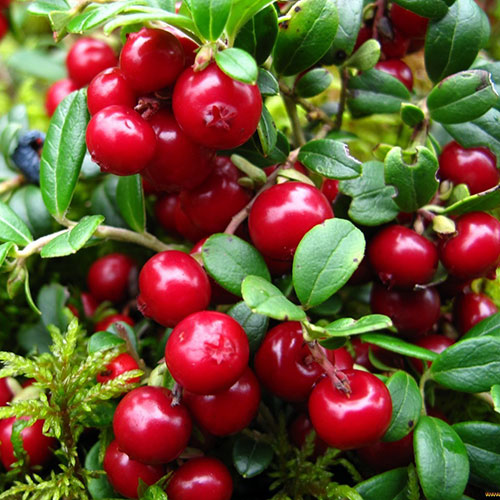 Folia Vitis idaeae — листя брусниці
Cormі Vitis idaeae — пагони брусниці
Брусниця — Vaccinium vitis- idaea L., 
род. вересові — Ericaceae.
Запаху немає. 
Смак гіркий, в’яжучий. 
У науковій медицині використовують листки брусниці як сечогінний і дезин-фікуючий засіб при нирковокам'яній хворобі, ревматизмі, подагрі, циститах. 
Антисептична й протизапальна дія зумовлена наявністю глікозидів, арбутину, гіперозиду, дубильних речовин, елагової та хінної кислот. Свіжі листки брусниці при подрібненні виділяють леткі фітонциди.
У народній медицині застосовують ягоди і всю рослину, зібрану в період цвітіння, при ревматизмі, застуді, кашлі, захворюванні печінки, нирок, сечового міхура, при маткових кровотечах, туберкульозі легень, гіпертонії. Сік ягід вживають при запальних процесах і проносах.
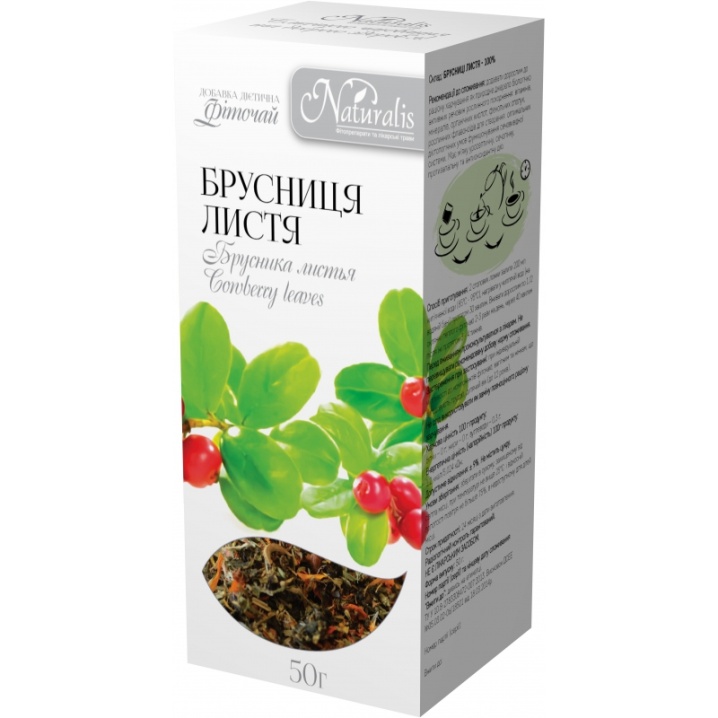 Rhizomata et radices Rhodiolae roseae — кореневища й корені родіоли рожевої
Родіола рожева (золотий корінь) — Rhodiola rosea L., 
род. товстолистих — Crassulaceae.
Запахом нагадує троянду. 
Смак гірко-в’яжучий.
Для підняття життєвого тонусу і працездатності, підвищує опірність організму, поліпшує адаптацію до екстремальних умов, позитивно діє при фізичній і розумовій перевтомі. 
Призначають після перенесених тяжких травм, виснажливих операцій, тяжких інфекційних хвороб, при неврозах. 
Екстракт застосовують при астенічних станах, вегето-судинній дистонії та зниженій розумовій і фізичній працездатності.
У народній медицині родіолу рожеву застосовують і як протиалергічний засіб.
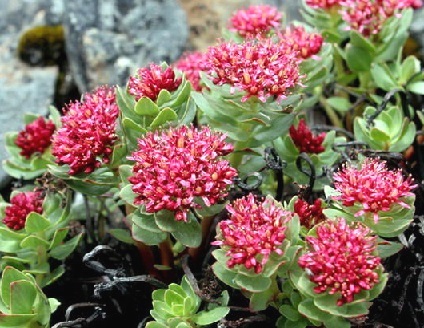 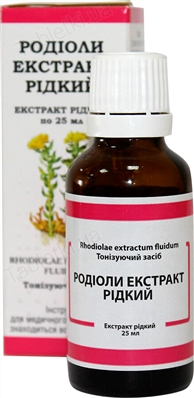 Rhizomata Filicis maris — кореневища дріоптерису чоловічого
безстатевого покоління багаторічної дикорослої спорової трав’янистої рослини — 
Дріоптерис чоловічий (чоловіча папороть, щитник чоловічий) — Dryopteris filix-mas (L.) Schott (Aspidium filixmas Sw.), 
род. щитникових (аспідієвих) — Aspidiaceae.
Запах слабкий, своєрідний. 
Смак спочатку солодкувато-в’яжучий, потім гострий, бридкий.
Глистогінний засіб для вигнання солітерів (бичачих, свинячих і карликових ціп'яків), містить похідні флороглюцини — аспідинол, флораспін, албаспін, філіксова і флаваспідинова кислоти, крім того, кореневища містять філіксодубильну кислоту, жирну олію, небагато ефірної олії, гіркоту і крохмаль. 3 кореневищ виготовляють глистогінний препарат філіксап.
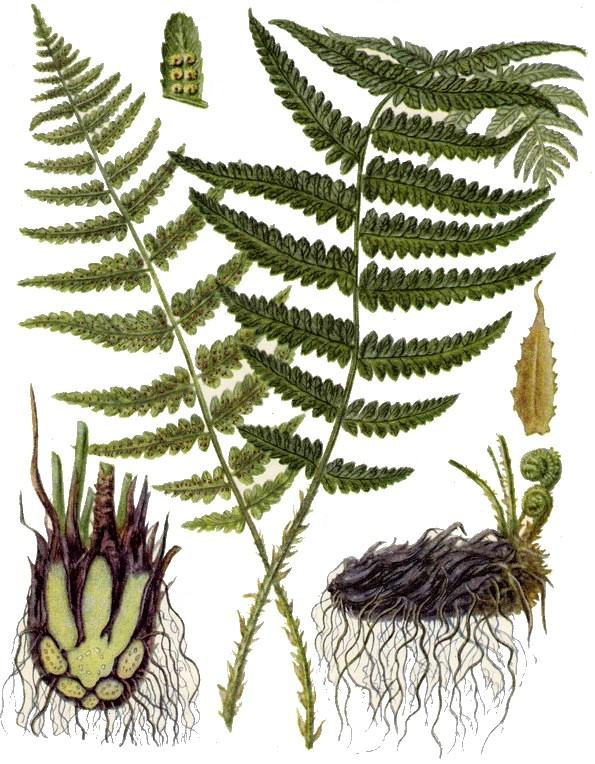 Strobili Lupuli (Amenta Lupuli) — супліддя (“шишки”) хмелю 
дикоросла і культивована багаторічна дводомна ліана — хмелю звичайного — Humulus lupulus L., 
род. шовковицевих (коноплевих) — Moraceae (Cannabaceae).
Запах своєрідний — хмелевий. 
Смак гіркий. Вміст α-кислот має становити не менше 2,5 % (ГОСТ 21946-76). 
Застосування. Шишки входять до складу “Збору заспокійливого № 2”, фіточаю “Тривалумен” як седативний, снодійний, гіркий шлунковий і болетамувальний засіб. Виготовляють екстракт, який є складовою частиною препарату “Уролесан” (олія ялиці, м’ятна олія, рицинова олія, екстракти: насіння моркви дикої, шишок хмелю, трави материнки) протиспазматичної дії при нирково- і жовчнокам’яній хворобах.
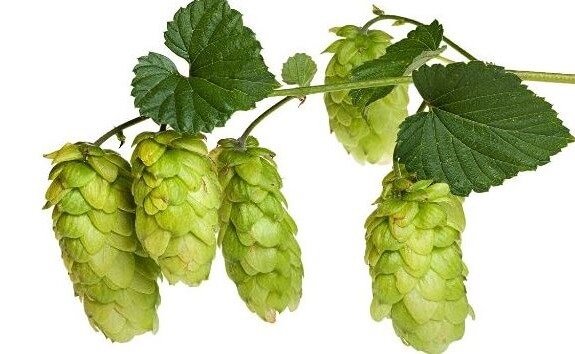 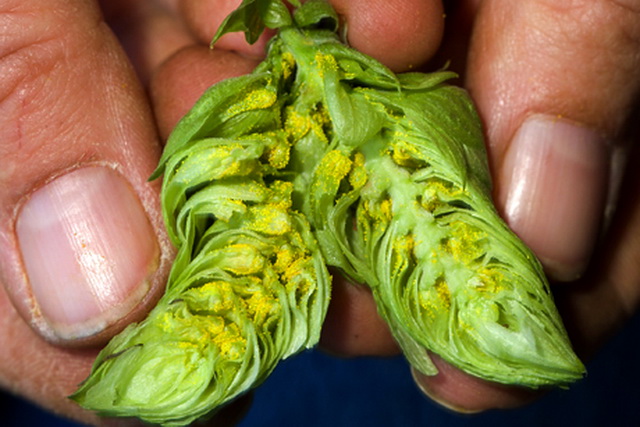 3. Сполуки фенолів з двома ароматичними кільцями
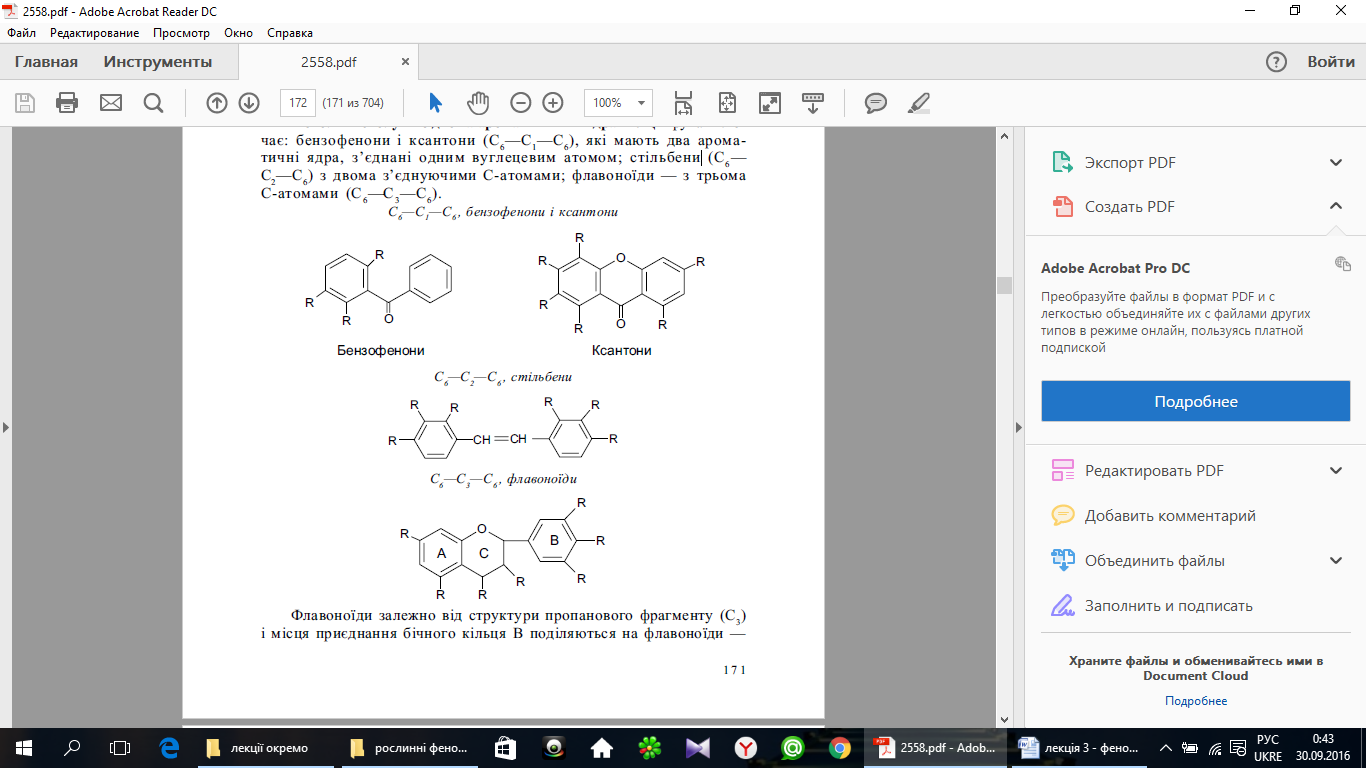 Ця група включає: 
бензофенони і ксантони         (С6—С1—С6), які мають два ароматичні ядра, з’єднані одним вуглецевим атомом; 

стільбени (С6—С2—С6) з двома з’єднуючими С-атомами; 

флавоноїди (С6—С3—С6) — з трьома С-атомами.
Флавоноїди
Визначення та класифікація, фізико-хімічні властивості. 
Флавоноїди — це група біологічно активних сполук фенольного характеру із загальною формулою С6-С3-С6. Назва їх походить від лат. flavus — жовтий, оскільки перші виділені флавоноїди були забарвлені у жовтий колір.
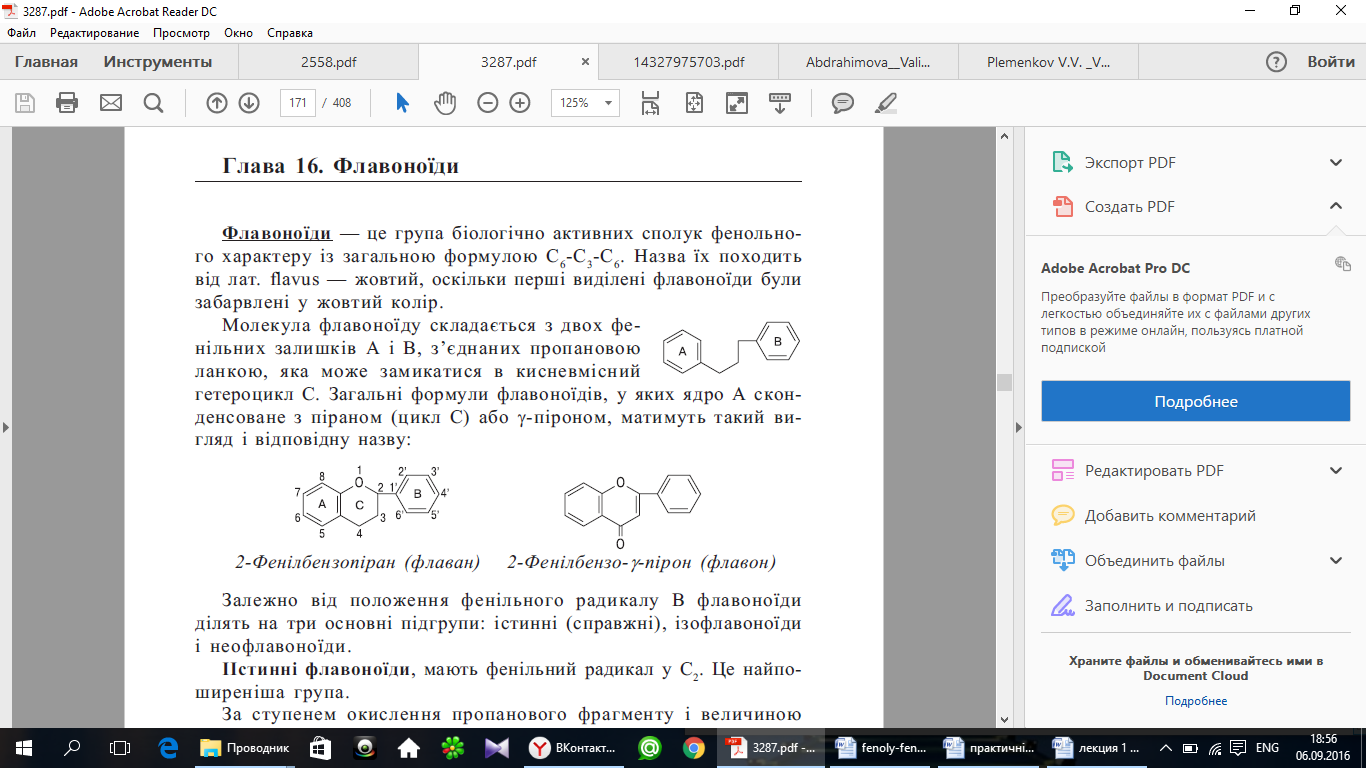 Молекула флавоноїду складається з двох фенільних залишків А і В, з’єднаних пропановою ланкою, яка може замикатися в кисневмісний гетероцикл С. Загальні формули флавоноїдів, у яких ядро А сконденсоване з піраном (цикл С) або γ-піроном, матимуть такий вигляд і відповідну назву:
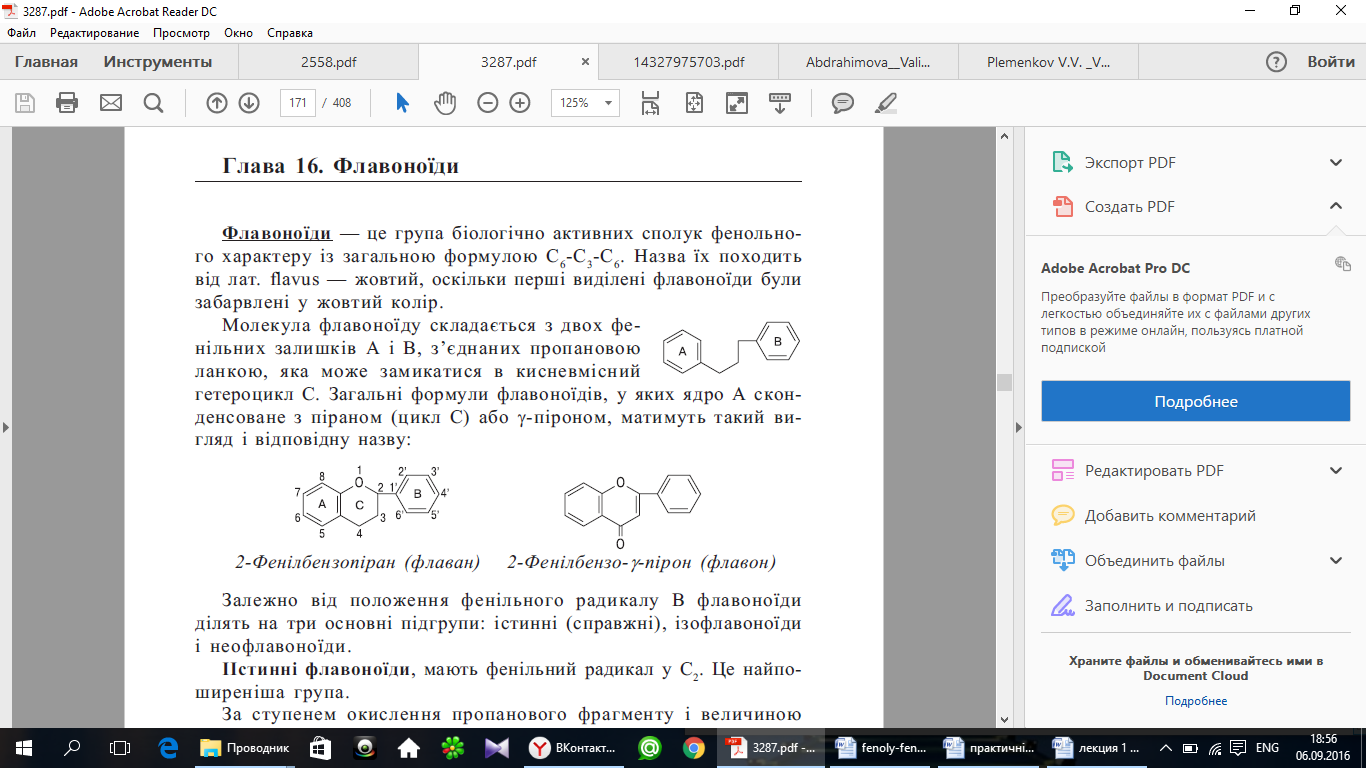 Залежно від положення фенільного радикалу В флавоноїди ділять на три основні підгрупи: істинні (справжні), ізофлавоноїди і неофлавоноїди.
Iстинні флавоноїди, мають фенільний радикал у С2. Це найпоширеніша група. За ступенем окислення пропанового фрагменту і величиною гетероциклу істинні флавоноїди поділяють на 10 класів.
Флавоноїди можуть конденсуватися з фенолкарбоновими та гідроксикоричними кислотами, лігнанами, а також ізопреном тощо. Наприклад, флаволігнан силібін.
Крім мономерів, у рослин знайдено димери флавоноїдів: з’єднуються катехіни між собою, катехін з лейкоантоціанідином, флавон апігенін утворює біапігенін та ін.
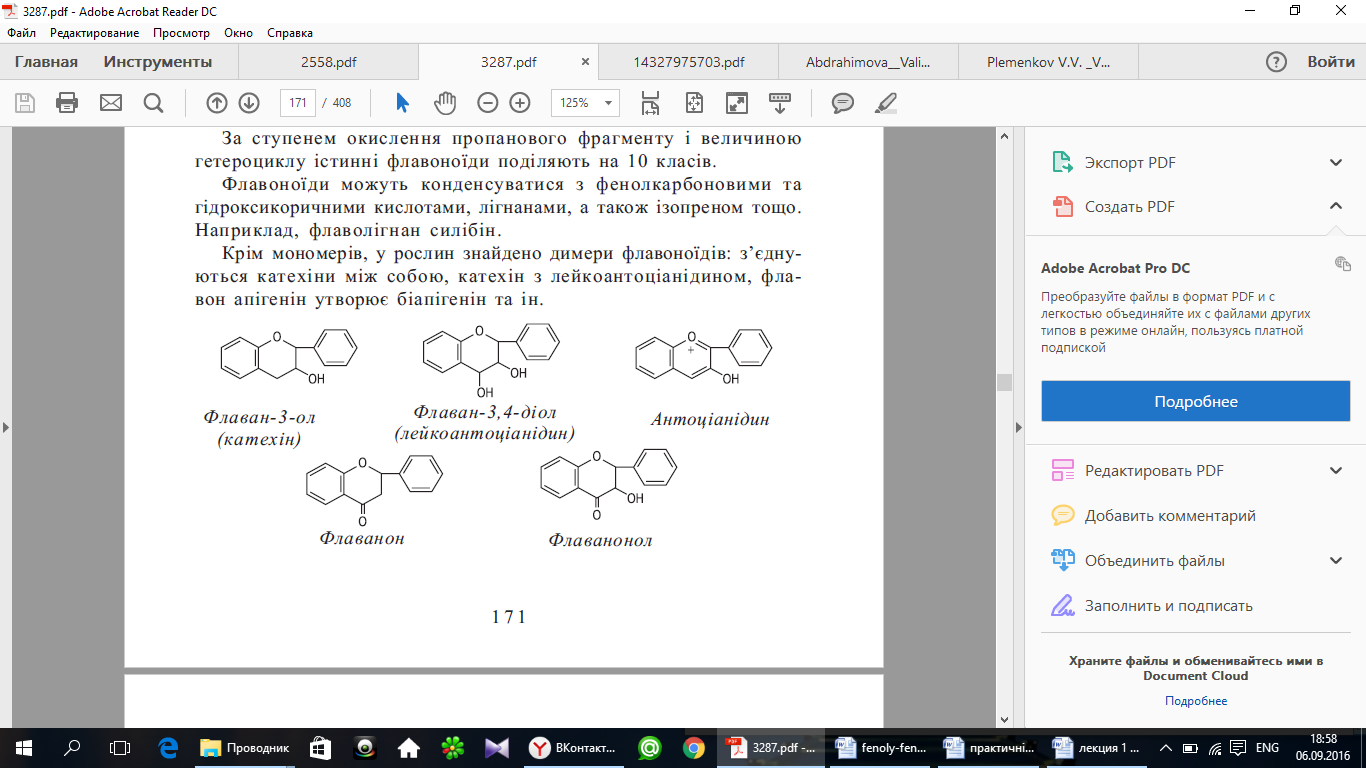 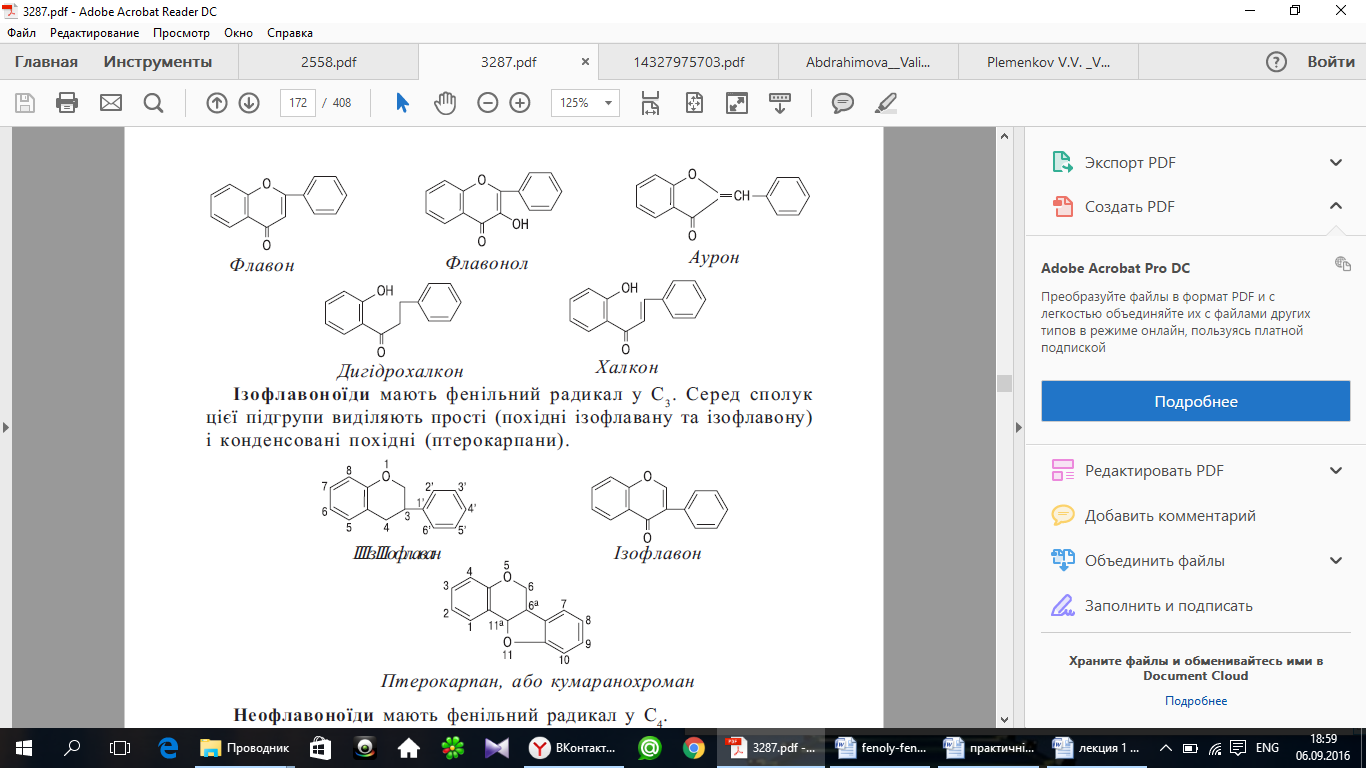 Iзофлавоноїди мають фенільний радикал у С3. Серед сполук цієї підгрупи виділяють прості (похідні ізофлавану та ізофлавону) і конденсовані похідні (птерокарпани).
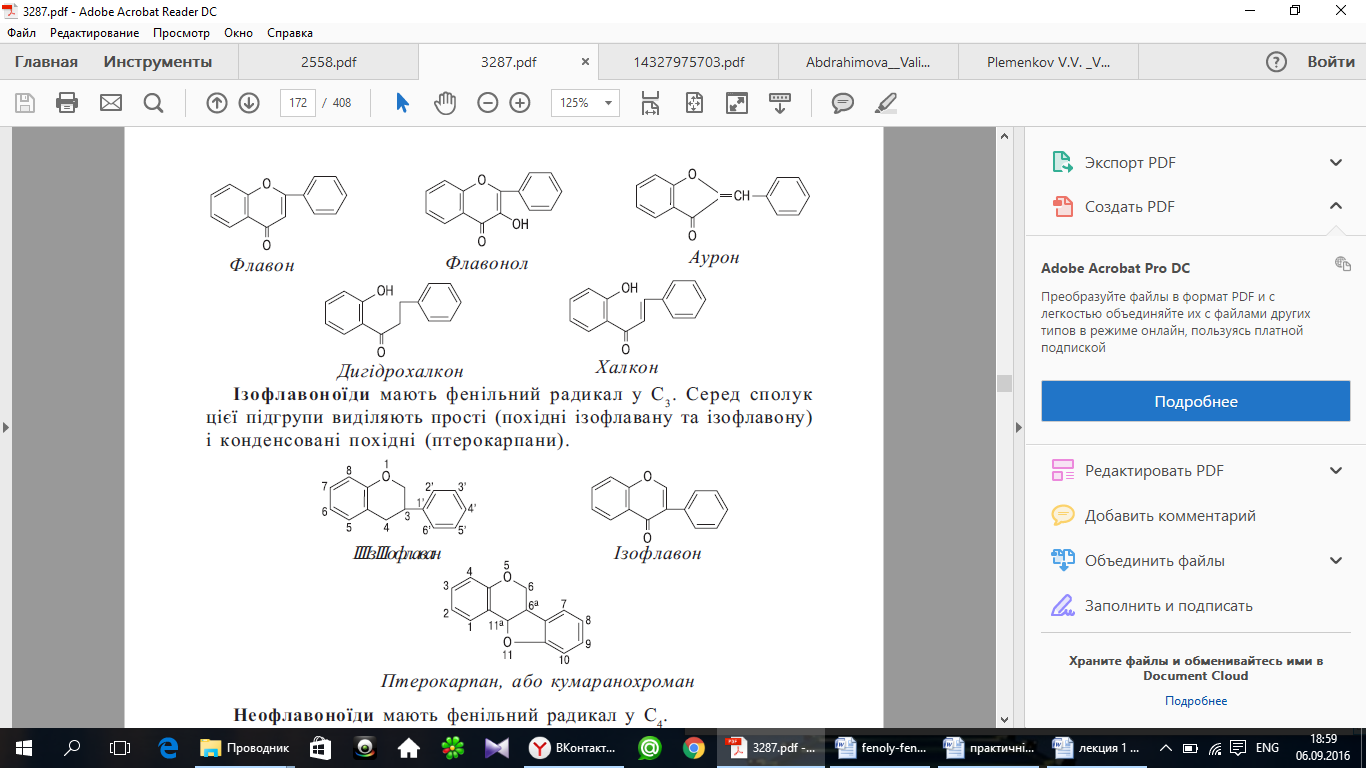 ізофлаван
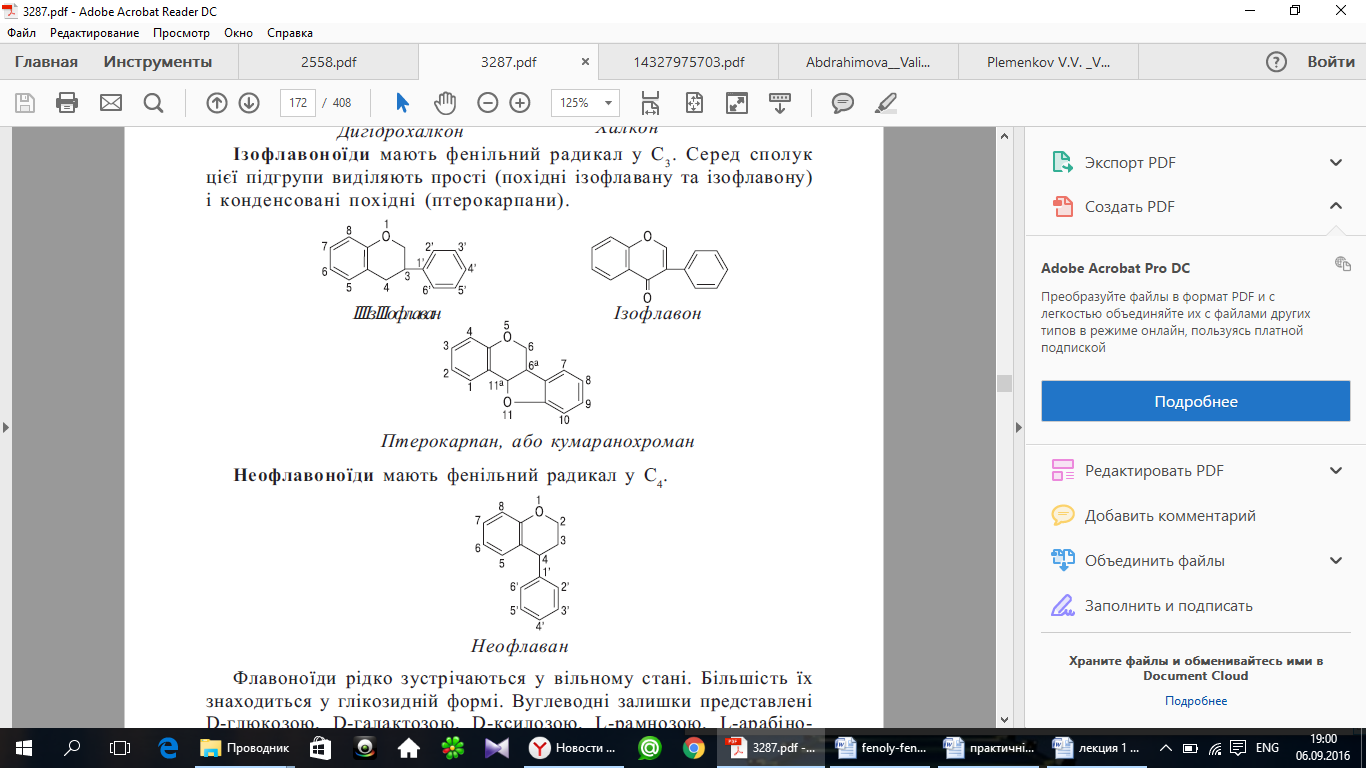 Неофлавоноїди мають фенільний радикал у С4.
Флавоноїди рідко зустрічаються у вільному стані. Більшість їх знаходиться у глікозидній формі.  Вуглеводні залишки представлені: D-глюкозою, D-галактозою, D-ксилозою,  L-рамнозою, L-арабінозою, D-глюкуроновою, D-галактуроновою кислотами тощо.
Здебільшого флавоноїдні глікозиди — це О-глікозиди. Зустрічаються також С- і С-О-глікозиди. 
Залежно від кількості й положення вуглеводних залишків вирізняють монозиди, біозиди, триозиди, диглікозиди та ін.
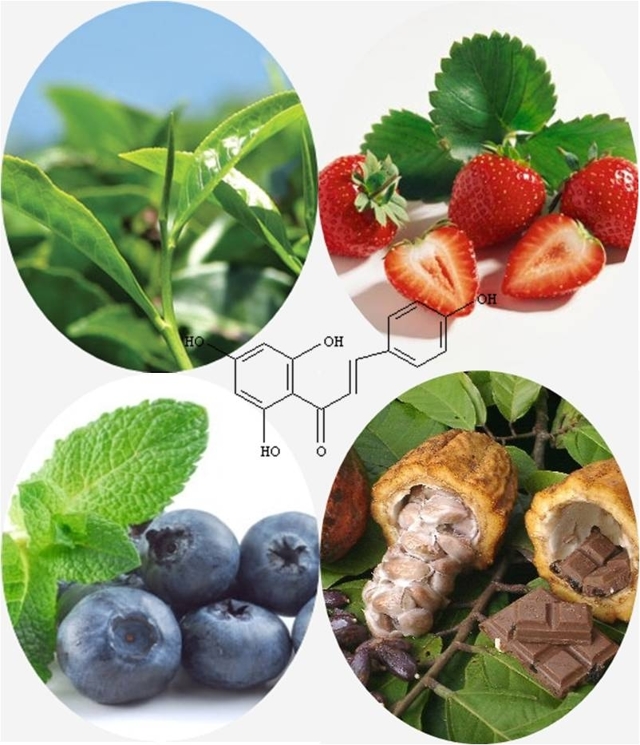 ФІЗИКО-ХІМІЧНІ ВЛАСТИВОСТІ
Флавоноїди — кристалічні сполуки з певною температурою плавлення.
 Катехіни, ізофлавони, флаванони, лейкоантоціанідини — безбарвні; флавони, флаваноли, халкони, аурони — жовті або оранжеві. 
Антоціанідини змінюють свій колір залежно від рН-середовища: у кислому мають червоний або рожевий, а в лужному — синій або блакитний.
Аглікони флавоноїдів розчиняються у діетиловому ефірі, ацетоні, спиртах, але нерозчинні у воді, а їх глікозиди розчиняються у розведених спиртах, гарячій воді, однак нерозчинні в діетиловому ефірі, хлороформі, бензолі тощо.
Катехіни оптично активні.
Флавоноїди мають широкий спектр біологічної дії: вони беруть участь в окислювально-відновлювальних процесах, виконуючи антиоксидантні функції; поглинають УФ-світло; запобігають руйнуванню хлорофілу тощо. Проявляють Р-вітамінну активність, жовчогінну, спазмолітичну, діуретичну, гіпоазотемічну, гіпоглікемічну, седативну, естрогенну та інші види фармакологічної дії.
МЕТОДИ ВИЛУЧЕННЯ З РОСЛИННОЇ СИРОВИНИ
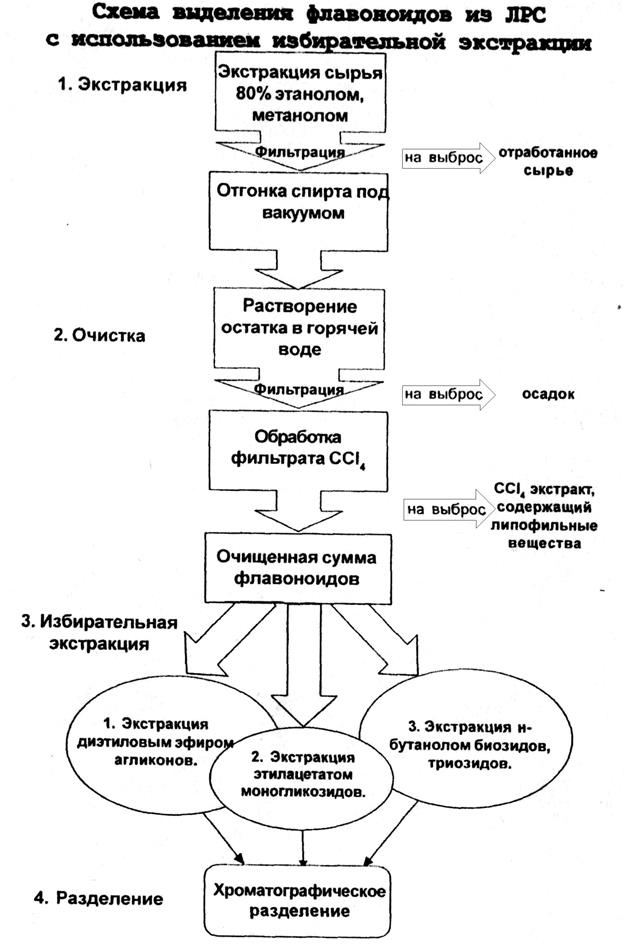 Для екстрагування флавоноїдів з лікарської рослинної сировини використовують нижчі спирти або спирто-водні суміші. 
Спиртові екстракти розводять водою, випарюють до водного залишку і обробляють хлороформом для відокремлення ліпофільних речовин. Флавоноїди з очищеного водного залишку послідовно екстрагують етилацетатом (монозиди), бутанолом (біозиди, диглікозиди тощо).
Для розділення суми флавоноїдів на індивідуальні компоненти використовують хроматографію на поліаміді, силікагелі, целюлозі та інших сорбентах.
МЕТОДИ ЯКІСНОГО ТА КІЛЬКІСНОГО АНАЛІЗУ
Якісні реакції. 
Приготування витягу: 
3 г подрібненої сировини поміщають у конічну колбу на 100 мл зі зворотним холодильником, заливають 35 мл 70%-го спирту і нагрівають на киплячому водяному нагрівнику 20 хв., періодично перемішуючи. Після охолодження екстракт фільтрують і очищають, для цього фільтрат наносять на колонку діаметром 1 см, заповнену 1 г поліамідного сорбенту. Флавоноїди з колонки вимивають 70%-м спиртом. Очищений екстракт упарюють до 1/2 об’єму і використовують для проведення якісних реакцій та хроматографічного виявлення флавоноїдів.
Примітка. Роботу проводять у порівнянні з 0,1%-м розчином рутину.
Якісні реакції
1. Ціанідинова реакція. До 1 мл очищеного екстракту (і 0,1 %-го розчину рутину) додають по 2 – 3 краплі концентрованої хлороводневої кислоти і щіпку порошку металічного магнію; з’являється забарвлення різного кольору, (залежно від будови сполук) внаслідок утворення ціанідинів:
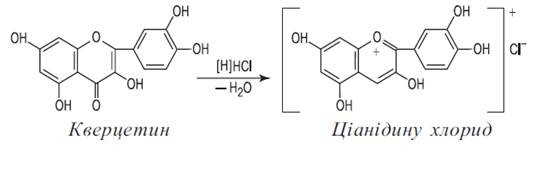 Халкони та аурони ціанідинової реакції не дають, але з хлороводневою кислотою дають червоне забарвлення.
Щоб визначити форму флавоноїдів, до забарвленого розчину додають октанол або бутанол, розводять водою до розшарування рідин і збовтують. Відмічають перехід пігментів до водної або органічної фази. Пігменти глікозидів залишаються у воді, а агліконів — переходять до органічної фази (верхній шар).
2. Реакція з лугом. До 1 мл екстракту (і 0,1%-го розчину рутину) додають по 1 – 2 краплі 10%-го спирто-водного розчину калію або натрію гідроксиду; з’являється жовте забарвлення.
3. Реакція із заліза III хлоридом. До 1 мл екстракту (і 0,1%-го розчину рутину) додають по 1 – 2 краплі 10%-го розчину заліза III хлориду; з’являється коричневе забарвлення.
4. Реакція із свинцю ацетатом. До 1 мл очищеного екстракту (і 0,1% розчину рутину) додають по 3 – 5 крапель 10%-го розчину основного свинцю ацетату; утворюється осад.
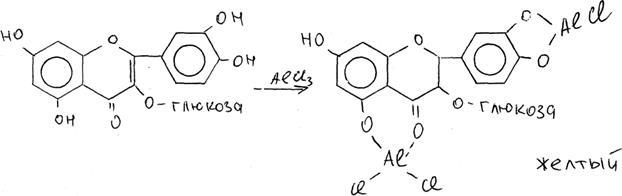 Хроматографічне виявлення
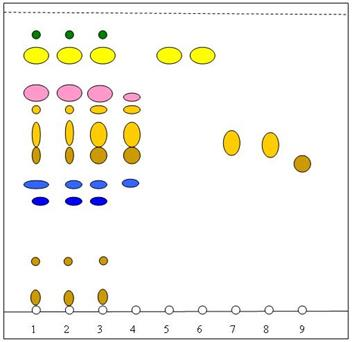 5 мл очищеного екстракту упарюють досуха на водяному нагрівнику у випарувальній чашці. Залишок розчиняють у 0,3 – 0,5 мл спирту і наносять на дві пластинки “Силуфол”, поряд наносять зразки “свідків” — розчини рутину і кверцетину. Пластинки сушать і поміщають в системи розчинників (А) — етилацетат-оцтова кислота — вода (70:15:17) (для агліконів), (Б) — метанол-оцтова кислота — вода (18:1:1) (для глікозидів). 
Хроматограми висушують у витяжній шафі і розглядають їх при денному та УФ-світлі до і після обробки 10 %-м спиртовим розчином лугу.
Примітка. Певне уявлення про типові реакції на флавоноїди із застосуванням реактивів та поведінку флавоноїдів в УФ-світлі дають приклади, наведені в таблицях.
Т а б л и ц я 1 - Якісні реакції на флавоноїди
Т а б л и ц я 2 - Забарвлення плям флавоноїдів в УФ-світлі
Кількісне визначення
Єдиного методу для визначення вмісту флавоноїдів не існує. Для прикладу наведено метод визначення вмісту рутину.
2-5 г сировини із вмістом рутину подрібнюють до 0,5 мм. Близько 2 г (точну наважку) вміщують у колбу на 250 — 500 мл зі шліфом, заливають 150 мл 95 %-го етилового спирту. Суміш збовтують 6 год. на вібраційному апараті та ще додатково настоюють 18 год. Етанольний витяг профільтровують крізь складчастий фільтр. На лінію старту хроматографічного паперу розміром 14 Ч 55 см наносять мікропіпеткою 0,08 мл етанольного витягу у трьох повторах. Проводять хроматографування низхідним способом у 15 %-му розчині оцтової кислоти протягом 3,5 год. Хроматограми висушують на повітрі у витяжній шафі до зникнення запаху оцтової кислоти. Висушені хроматограми вивчають в УФ-світлі, відмічають жовто-коричневу пляму рутину з Rf близько 0,70. Вирізають ділянки паперу з плямами рутину і одну контрольну ділянку порожньої смуги паперу. Складають папір “гармошкою” і вміщують у флакони на 10 мл, заливають 10 мл 60%-го етанолу, флакони щільно закривають пробками та збовтують 2 год. на вібраційному апараті, після чого розчини фільтрують.
Визначають оптичну густину розчинів на спектрофотометрі при довжині хвилі 358 нм у кюветі з товщиною шару 10 мм на тлі елюату контрольного досліду. Паралельно вимірюють оптичну густину розчину стандартного зразка рутину.
Обчислюють вміст рутину (Х) у відсотках у перерахунку на абсолютно суху сировину за формулою:
D1 — oптична густина досліджуваного розчину; 
D0 — оптична густина стандартного розчину рутину;
C0 — наважка стандартного зразка рутину, г;
m — наважка сировини, г; 
V1 — загальний об’єм витягу, мл; 
V2 — об’єм витягу, нанесеного на хроматограму, мл; 
V3 — об’єм елюату, мл; 
W — вологість сировини,%.
Примітка. Приготування розчину стандартного зразка рутину: близько 0,05 г (точна наважка) стандартного зразка речовини-свідка (СЗРС) рутину розчиняють у 85 мл 95 %-го етилового спирту (ГОСТ 6995-67) у мірній колбі на 100 мл і доводять об’єм розчину 95 %-м етиловим спиртом до позначки.
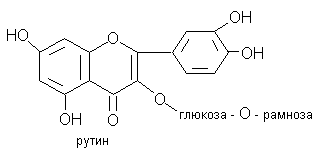 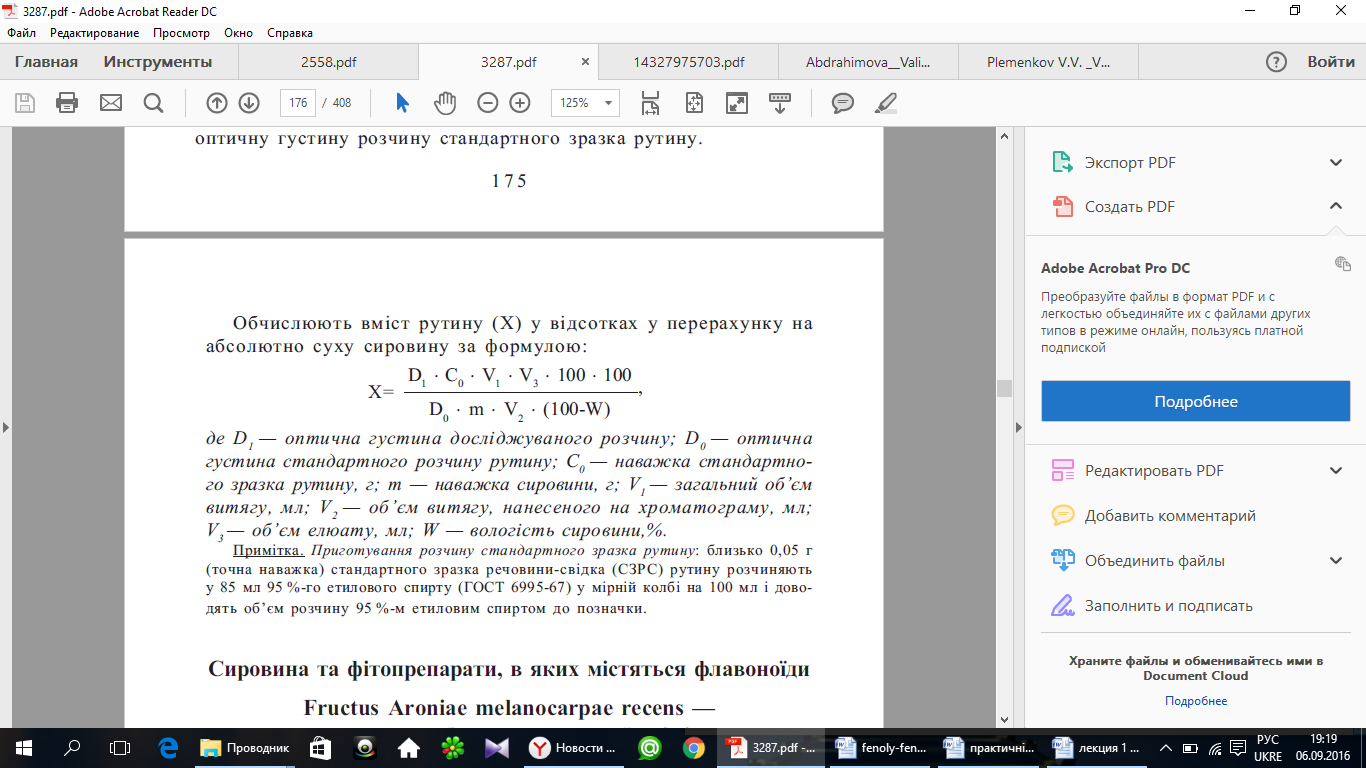 Бiосинтез флавоноїдiв перебiгає змiшаним шляхом.
Кiльце А i пропановий фрагмент утворюються ацетатним шляхом, кiльце В — через шикiмову кислоту.
Утворення кiльця В. Шикiмова кислота за участю АТФ фосфорилюється в 5-фосфошикiмову кислоту, яка з’єднується з фосфо-енолпiровиноградною кислотою, утворює 3-енолпiрувiлшикiмат-5-фосфат, а потiм хорiзмову кислоту. Остання перегруповується в префенову кислоту, яка є промiжною сполукою в бiосинтезi ароматичних амiнокислот, флавоноїдiв, кумаринiв та iнших полiфенолiв.
Префенова кислота амiнується i декарбоксилюється, в результатi чого може утворитися фенiлаланiн або тiрозин.
Дезамiнування амiнокислот призводить до появи коричної або n-кумарової кислоти. Утворення кiльця А i флавоноїдiв. 
Кiльце А утворюється з трьох молекул оцтової або малонової кислоти за участю КоА-ферменту.
Продукт циклiзацiї, який при цьому утворюється, реагує з n-кумаровою кислотою (п-кумароїл-КоА). В результатi їх конденсацiї, циклiзацiї та енолiзацiї утворюється халкон (схема).
При окисленнi халкону утворюються флавони, флавоноли та iншi, а при вiдновленнi — антоцiанiдини, лейкоантоцiанiдини та катехiни.
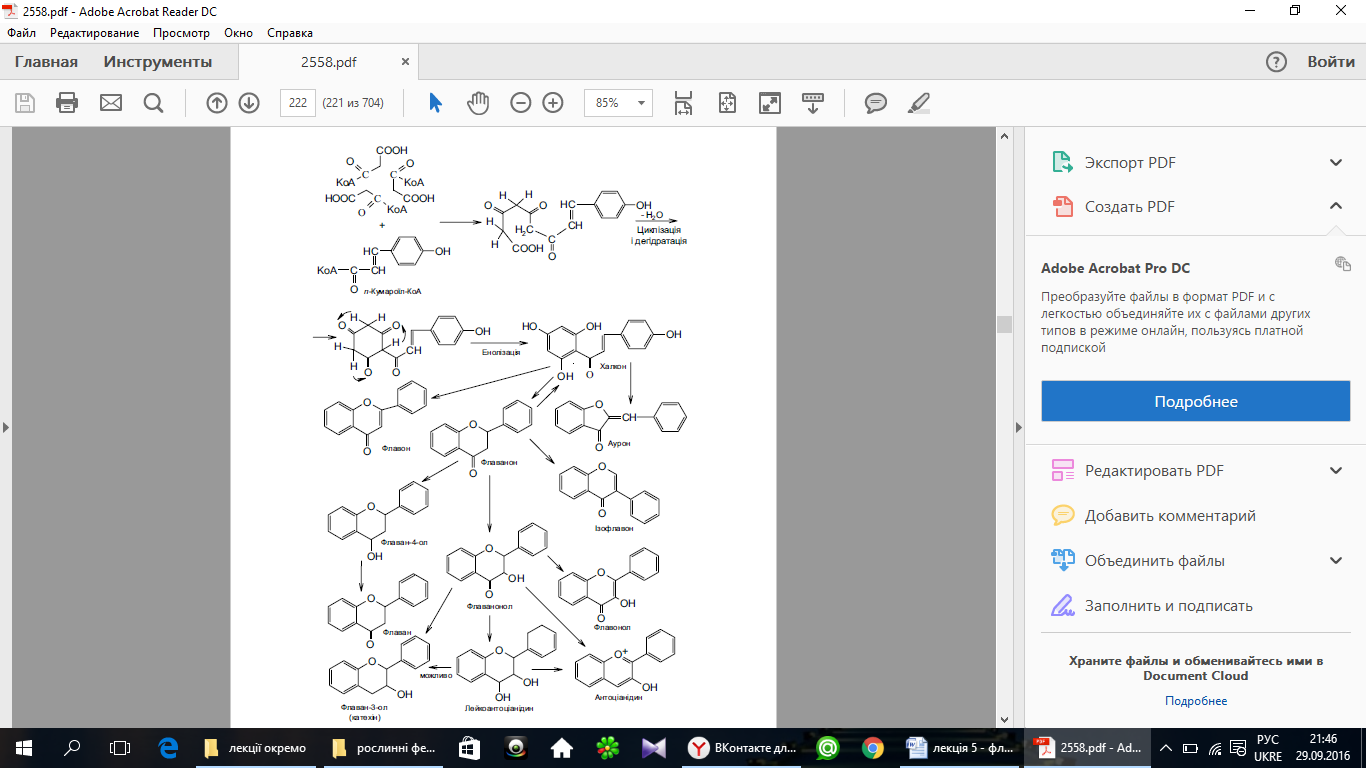 Загальна схема біосинтезу флавоноїдів
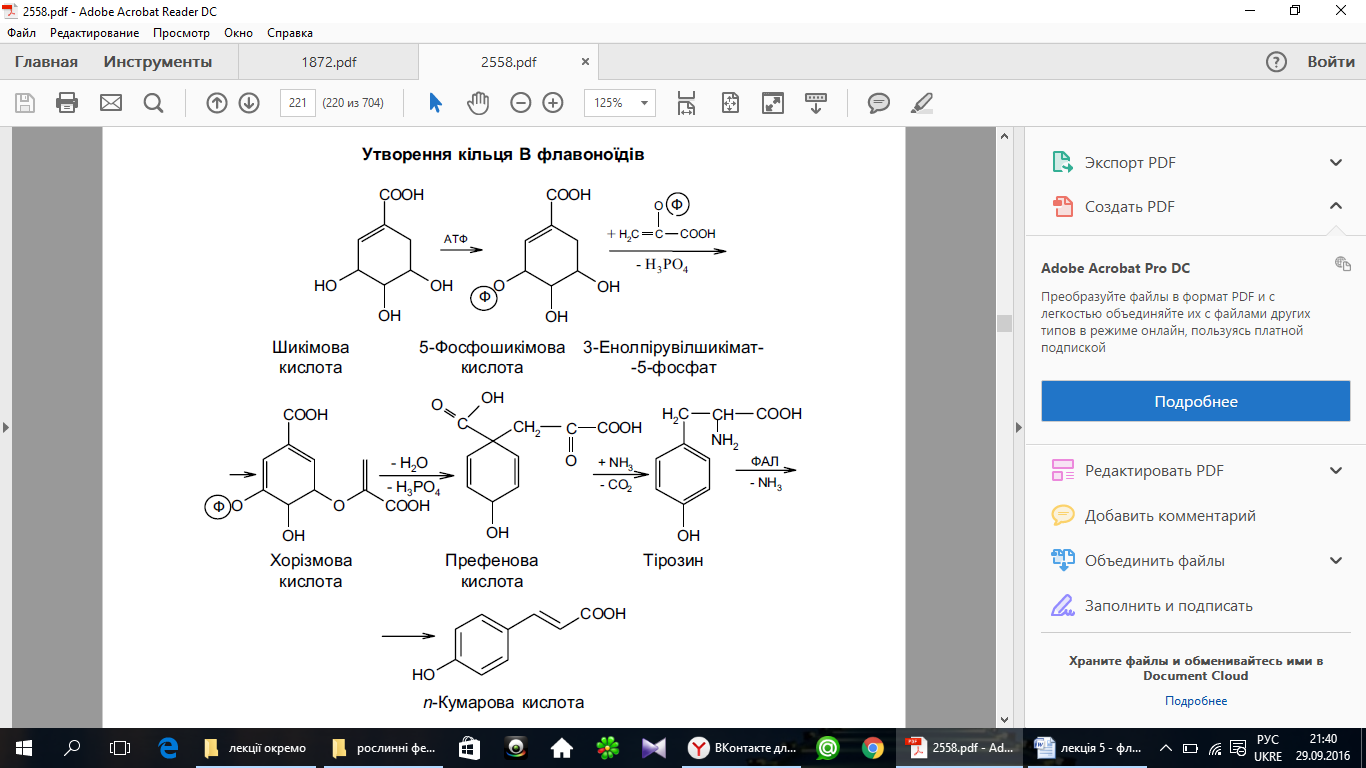 Поширення, локалiзацiя та бiологiчнi функцiї у рослинах

Флавоноїди мiстяться мало не в усiх рослинах, зустрiчаються у мiкроорганiзмах та у комах. 
Найбагатшi на флавоноїди родини Fabaceae, Polygonaceae, Asteraceae, Rosaceae. 
Накопичуються вони здебiльшого в квiтках, листках, менше — в стеблах, кореневищах, коренях. 
Вмiст їх коливається вiд 0,1 до 20% (наприклад, в пуп’янках софори японської) i змiнюється залежно вiд фази вегетацiї рослини. 
Максимальна кiлькiсть флавоноїдiв спостерiгається пiд час цвiтiння, потiм їх стає менше. 
Неабияке значення мають зовнiшнi фактори: рослини тропiчнi та високогiрнi мiстять бiльше флавоноїдiв; тому вважається, що кiлькiсть їх залежить вiд iнтенсивностi сонячного свiтла та висоти над рiвнем моря.
Глiкозиди звичайно мiстяться в тканинах активного росту (листках, пуп’янках, квiтках), аглiкони — у здерев’янiлих тканинах (кора, корка).
РОСЛИНИ, ЩО МІСТЯТЬ ФЛАВОНОЇДИ
Fructus Aroniae melanocarpae recens — плоди горобини чорноплодої свіжі
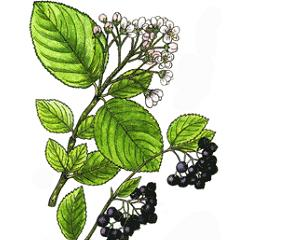 Застосування. 
P-вітамінний засіб. 
Свіжі плоди і сік застосовують при гіпо- і авітамінозі Р, а також для лікування гіпертонічної хвороби I та II стадії. 
Шрот використовують для приготування таблеток Р-вітамінної дії. 
Із суми ліпофільних речовин плодів виготовляють “Аромелін” — засіб протизапальної й ранозагоювальної дії та “Комплар” — антигеморойні супозиторії.
Flores Crataegi — квітки глоду
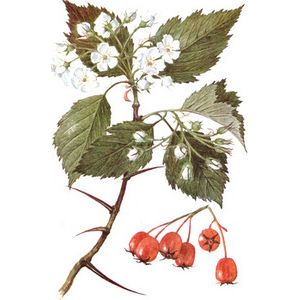 Застосування. 
Лікарський засіб серцево-судинної дії. 
Виготовляють настойку. 
Препарати глоду застосовують при функціональних розладах серцевої діяльності.
Alabastrae Sophorae japonicae — пуп’янки софори японської
Застосування. Із пуп’янків виготовляють капілярозміцнюючі засоби — “Рутин” і “Кверцетин”.
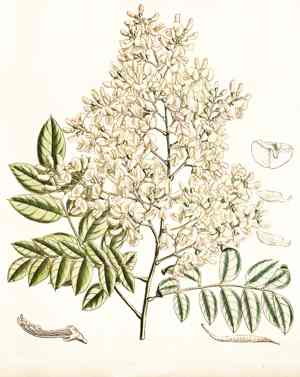 Біологічні дія та застосування в медицині
Флавоноїди мiстять у молекулi реакцiйно здатнi фенольнi радикали та карбонільне угрупування. Завдяки цьому вони беруть участь у рiзноманiтних метаболiчних процесах, що обумовлює їхню бiологiчну активнiсть. До важливiших видiв фармакологiчної дiї належать:
Р-вiтамiнна - флавоноїди (флавони гесперидин, ерiодиктин; флавоноли рутин, кверцитрин, iзокверцетин, кверцетин, iзорамнетин; метилхалкон; L-епiкатехiн; оксикумарини ескулiн, ескулетин) позитивно впливають на стан капiлярних судин: пiдвищується їхня стiйкiсть (знижується рiвень гiалуронiдази), збiльшується еластичнiсть та пропускна здатнiсть; готують препарат аскорутин;
дiуретична, яка притаманна як чистим флавоноїдам (флавон лютеолiн викликає тривале пiдвищення дiурезу; катехiни, навпаки, знижують сечовидiлення), так i ЛРС (трава рiзних видiв гiрчака, остудника голого, парили, солодки, звiробою, якiрцiв сланких, плоди шипшини та багато iн.);
флавоноїди дiють на травний тракт, печiнку, матку, виявляють противиразковий, ранозагоювальний ефект;
помiрна протипухлинна дiя (лейкоантоцiанiдини — пеларгонiдин, дельфiнiдин, цiанiдин);
жовчогiнна дiя притаманна мiрицетину, флавоноїдам цмину пiскового, цикорiю, череди;
кардiотонiчна та гiпотензивна активнiсть (наприклад, препарати Crataegus);
спазмолiтична дія характерна для флавонів, халконів, флаванонів (лiквiритин), флавонолів (кверцетин, рутин), флавонів (апiгенiн), перш за все вони впливають на гладенькi м’язи кровоносних судин;
антиоксидантна, протирадiацiйна/радiопротекторна дiя (флавоноїди зв’язують i виводять радiонуклiди);
гiпоглiкемiчна та анаболiзуюча дiя флавоноїдiв.
естрогенна дія (iзофлавони); 
в’яжуча та протизапальна дiя на слизовi оболонки (катехiни); 
бактерицидна дія (флавони); 
гiпоазотемiчна активнiсть (сприяють зниженню концентрацiї азоту у сечi), наприклад, робiнiн, який мiстять квiтки робiнiї та види астрагалу; похiдні кемпферолу (бiоробiн, дiоробiн), гiперозид, аглiконом якого є кверцетин; препарат леспенефрил виробляють з трави леспедеци, мiстить глiкозиди кемпферолу;
дiя на серцево-судинну систему (посилюють серцевi скорочення, прискорюють мiкроциркуляцiю кровi, покращують живлення серцевого м’яза i виникає позитивний iнотропний ефект). Похiднi флавонолiв, катехiнiв i антоцiанiв (рутин, кверцетин, кверцитрин, лейкоантоцiанiдини, комплекс катехiнiв чаю, мiрицетин, пеларгонiдин та iн.) збiльшують амплiтуду серцевих скорочень, нормалiзують серцевий ритм.
Деякi флавоноїди (гiперозид, С-глiкозид вiтексин, кверцетин, кемпферол, сума полiфенолiв з квiток глоду) розширюють судини, у тому числi й коронарнi. 
Впливають флавоноїди й на швидкiсть ензиматичних процесiв та активнiсть циклооксигенази, лiпооксигенази, аденозиндеамiнази, якi впливають на окислення лiпiдiв, нейропередачу, згортання кровi. Але бiльшiсть таких взаємодiй ще не з’ясована.
Як субстанцiя, що видiлена з рослинної сировини, використовуються рутин, кверцетин. Вони входять до складу лiкарських засобiв, а найчастiше їх призначають для профiлактики склерозу кровоносних судин.
Засоби рослинного походження, що мiстять флавоноїди, застосовують при геморагiчних дiатезах (схильнiсть до крововиливiв), капiляротоксикозах, авiтамiнозах С i Р, проти iнфекцiйних та токсичних збудникiв, при хронiчних гепатитах, гiпертонiї, шкiрних хворобах, деяких запальних процесах та iн.
Усi природнi флавоноїди малотоксичнi, при широкому спектрi бiологiчної дiї, що робить їх привабливими для створення нових фiтопрепаратiв.
Дякую за увагу!